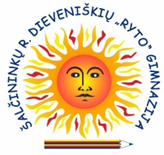 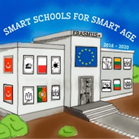 TEMA ,,IRACIONALIOSIOS LYGTYS“
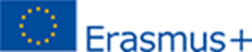 Pamokos uždavinys:
Mokiniai, išnagrinėję paprasčiausių iracionaliųjų lygčių sprendimą video medžiagoje, įsivertinimui atliks testą.

http://vaizdopamokos.lt/?s=Lygtys+su+%C5%A1aknimis
http://vaizdopamokos.lt/matematika/lygtys-su-kvadratinemis-saknimis-2-pamoka/


 testas:
https://smp2014ma.ugdome.lt/MO/Matematika/index.html?path=r052